Тема:Віднімання суми від числа
МАТЕМАТИЧНИЙ ДИКТАНТ
(90: 18) ˑ 16= 80
(24 ˑ 4):8=12
(87 – 48) ˑ2=78
900 : 2= 450
(27+ 223): 7=50
Щоб від числа відняти суму двох інших чисел, достатньо послідовно відняти кожний доданок окремо.
28 – (8+9) = (28 -8)-9= 20-9= 11
Віднімання частинами
37 – 9 = 37 – (7+2) = (37 – 7) – 2 = 30-2= 28
КОЛЕКТИВНА РОБОТА НАД ЗАДАЧЕЮ
ФІЗКУЛЬТХВИЛИНКА
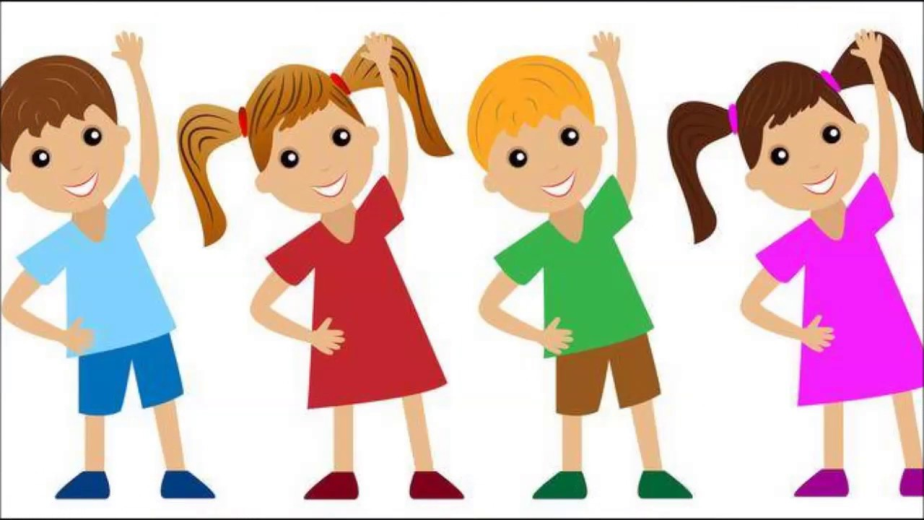 ГРА «БУДЬ УВАЖНИЙ»
72 -         = 72 000
164 ˑ       = 164
176 ˑ        = 17 600
560 ˑ        = 0
ГРА «ХТО ШВИДШЕ?»
90 – 32                  14 ˑ 6                 100 : 4
         - 2                     - 30                       - 13
       + 42                    : 18                         ˑ 6
       : 14                    + 97                      + 18
        ˑ12                     : 25                        : 15
6
4
84
Домашня робота
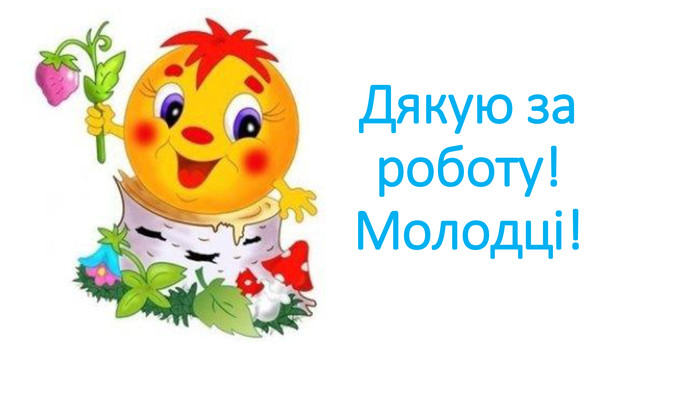